Урок развития речи
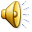 Типы речи
описание
повествование
?
Типы речи
описание
повествование
рассуждение
Узнать
учиться
На какие разновидности делится рассуждение?
Что из себя представляет рассуждение – размышление?
Какая форма характерна для текста данного типа?
К какому стилю относится рассуждение – размышление?
От чего зависит стиль рассуждения – размышления?
Типы речи
описание
повествование
рассуждение
стиль
Типы речи
описание
повествование
рассуждение
доказательство
объяснение
размышление
Слова со значением
 следствия, вывода
Вопросно-ответная
 форма
Вопросы - раздумья
тема
стиль
Ситуация общения
Большая душа никогда 
не бывает одинокой.
                     Р.Ролан
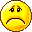 Бездушие и равнодушие.Д.Гранин
В каком из перечисленных предложений содержится основная мысль текста?
Равнодушие и даже бездушие стали в нашем обществе явлением привычным.
Упрекать других легко, когда сам находишься в бедственном положении.
Чувство взаимопомощи было присуще людям и во время войны, и после нее.
Постепенно чувство отзывчивости исчезло.
Какая характеристика соответстует тексту:
публицистический стиль, рассуждение;
художественный стиль, описание с элементами рассуждения;
публицистический стиль, повествование и рассуждение-размышление;
художественный стиль, повествование.
Узелки на память.
Надо быть добрыми во всем.
Зло порождает зло.
Надо уметь творить добро для других.
Не обижать ближних своим равнодушием.
Уважать привычки и вкусы чужих для вас людей.
Быть благодарным, всегда помогать кому бывает трудно.
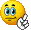 Равнодушие к нуждающимся в помощи – это один из самых опасных пороков. Быть равнодушным – значит, по существу, потерять способность к чувствованию рядом с собой человека.  Чтобы  уберечь себя от равнодушия, надо овладеть соучастием, сочувствием, состраданием и в то же время высокой принципиальностью и требовательностью, непримиримостью к злу, умением отличить безобидные человеческие слабости от пороков, уродующих душу.                                          В.Сухомлинский
милосердие
готовность помочь
кому-нибудь или
простить кого-нибудь
из сострадания,
человеколюбия.
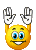 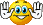 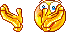 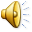 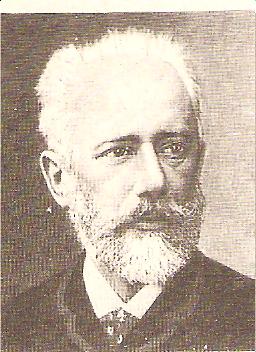 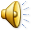 Большая душа никогда 
не бывает одинокой.
                     Р.Ролан
Согреть своим теплом. Что это значит?
Равнодушие или милосердие?
Что же с нами происходит?
рассуждение
размышление
Слова со значением
 следствия, вывода
Вопросно-ответная
 форма
Вопросы - раздумья
тема
стиль
Ситуация общения
А куда ни пойдете,
Где ни остановитесь в пути,
Везде напоите и накормите
Всякого просящего…
…Вы же поступая хорошо,
Не ленитесь на все доброе.
Не пройдите мимо человека,
Не приветствуя его,
А скажите всякому при встрече
Доброе слово.
[Speaker Notes: Слайды к уроку развития речи «Рассуждение-размышление» 7 класс]